Проектно-базирано 
обучение
Онлайн обучение на издателство „Просвета“ 
13 април 2024 г.
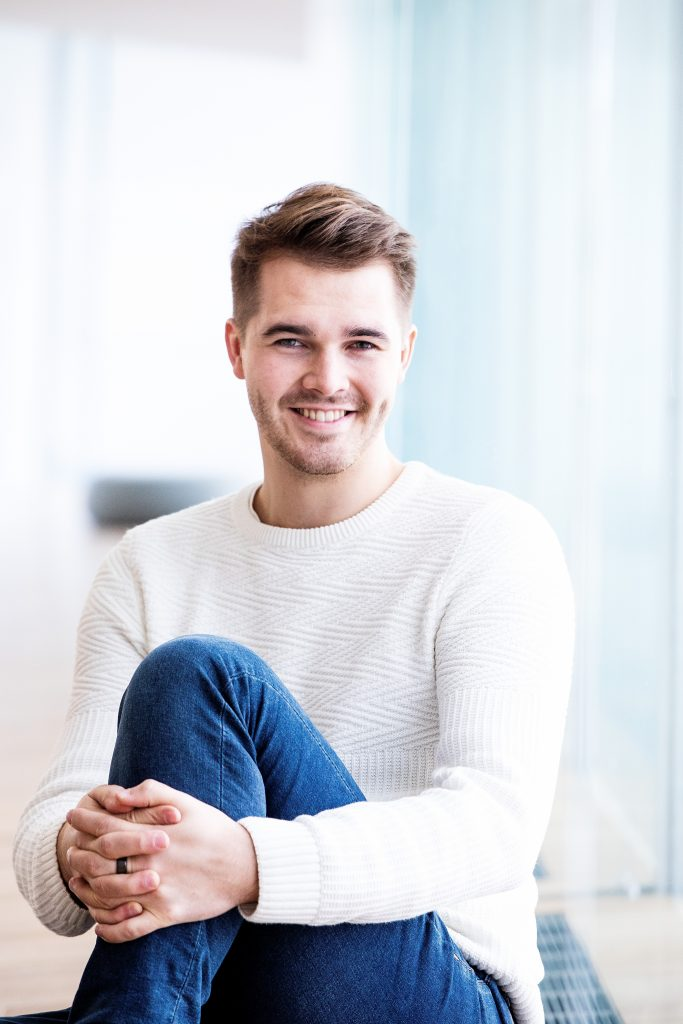 Умения за бъдещето
‘A world that loves quick fixes and easy wins needs perseverance because commitment brings success.’
Perttu Pölönen
„Свят, който обича бързите решения и лесните печалби, се нуждае от постоянство, защото ангажираността носи успех.“
2
Кои умения ще бъдат част от бъдещите учебни програми в училище?  
		Линк  Резултати
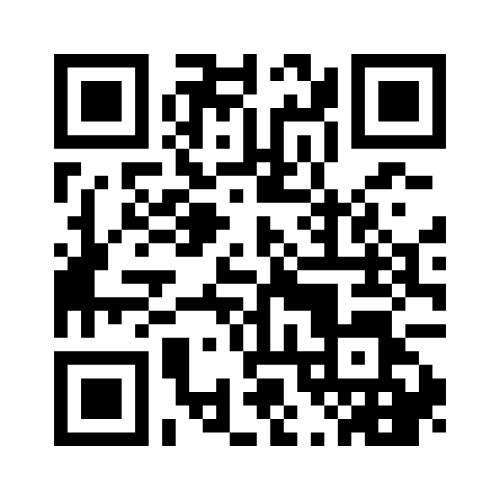 3
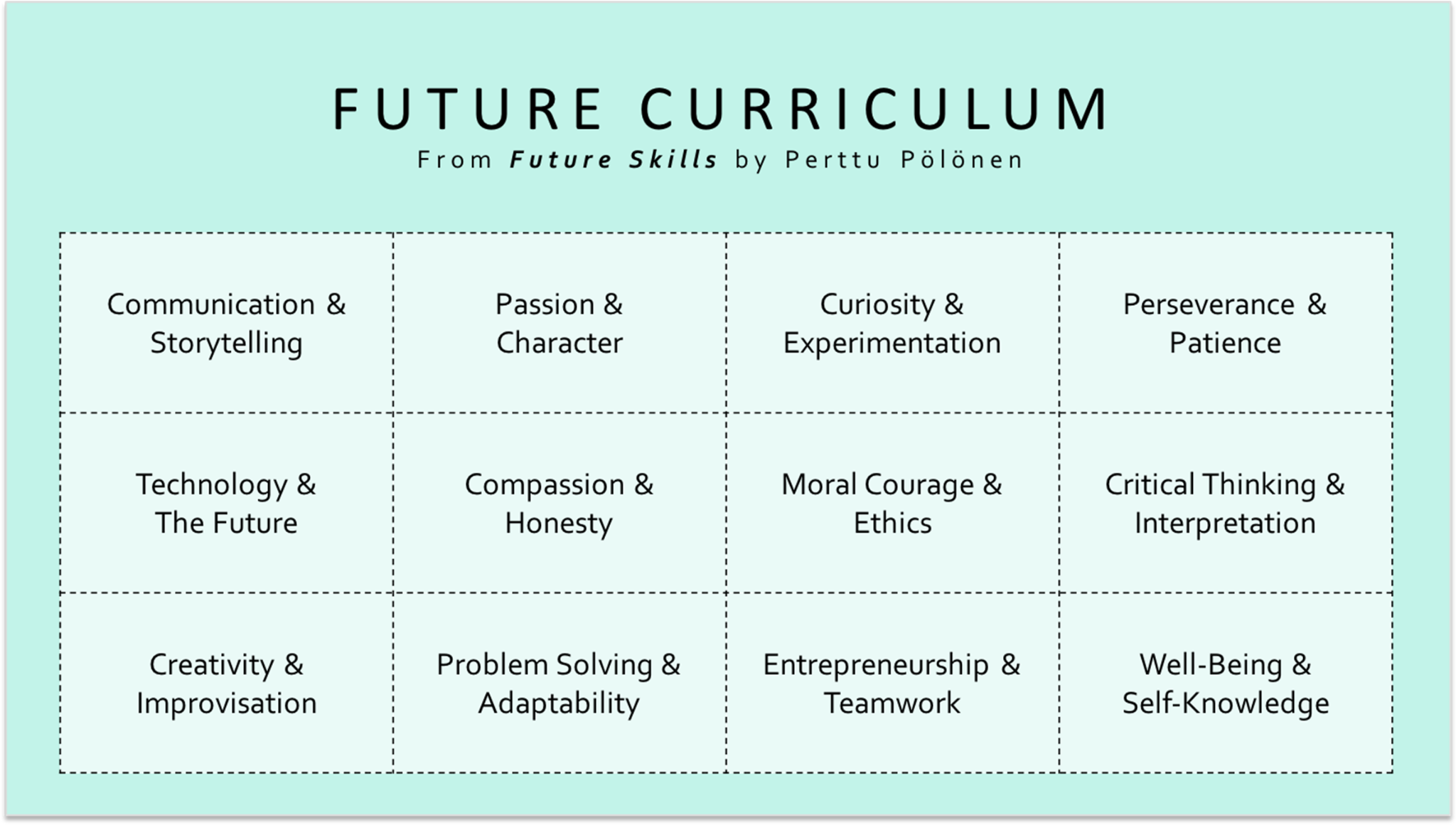 Perttu Pölönen
4
Из „Умения за бъдещето“, 
Пърту Пьольонен
5
Какво е проектно-базирано обучение?
Метод на преподаване и учене
Дълъг период от време
Автентични комплексни въпроси
Решаване на проблем от реалния живот
Част от два или повече предмета
Развиване на задълбочени знания, критично мислене, сътрудничество и работа в екип, изграждане на характер и гражданско съзнание
Класове със смесени способности 
Оценяване. Рубрики 
Публичен продукт. Представяне
6
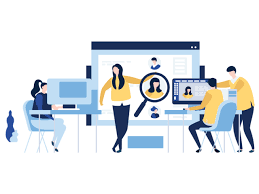 ПБО
Не просто постигане на целта
А процесът, пътят, който учениците извървяват до нея
7
Елементи на ПБО
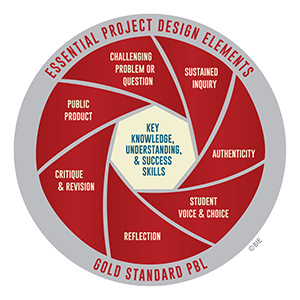 Водещ въпрос
Продължително проучване
Автентичност
Даване на глас и право на избор
Рефлексия
Обратна връзка и преглед
Публичен продукт
8
Водещи въпроси
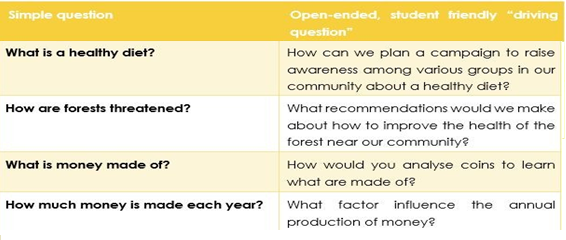 9
Продължително изследване
Учениците са въвлечени в процес на: 
задаване на въпроси
намиране на източници
прилагане на информация
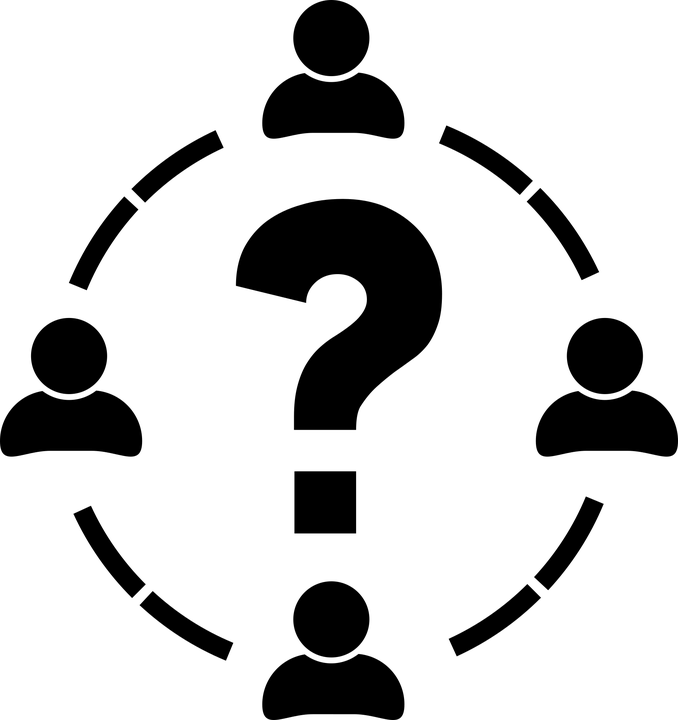 10
Автентичност
Реален контекст 
Връзка с вълненията, интересите и проблемите на учениците
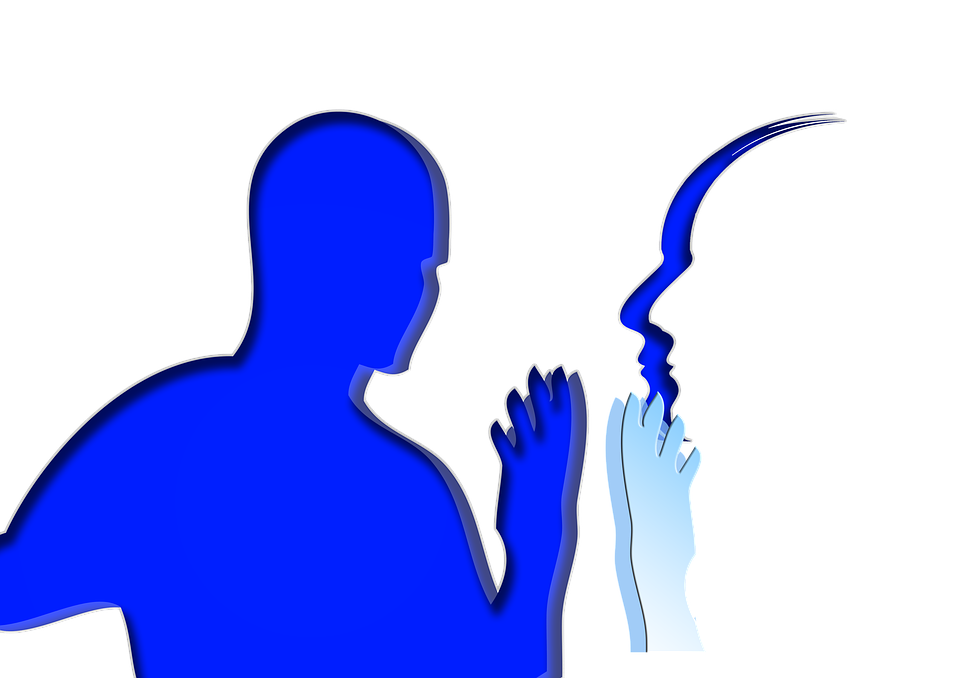 11
Даване на глас и право на избор
Учениците вземат решения за: 
темата/подтемите
начина, по който да 
работят
продукта, който създават
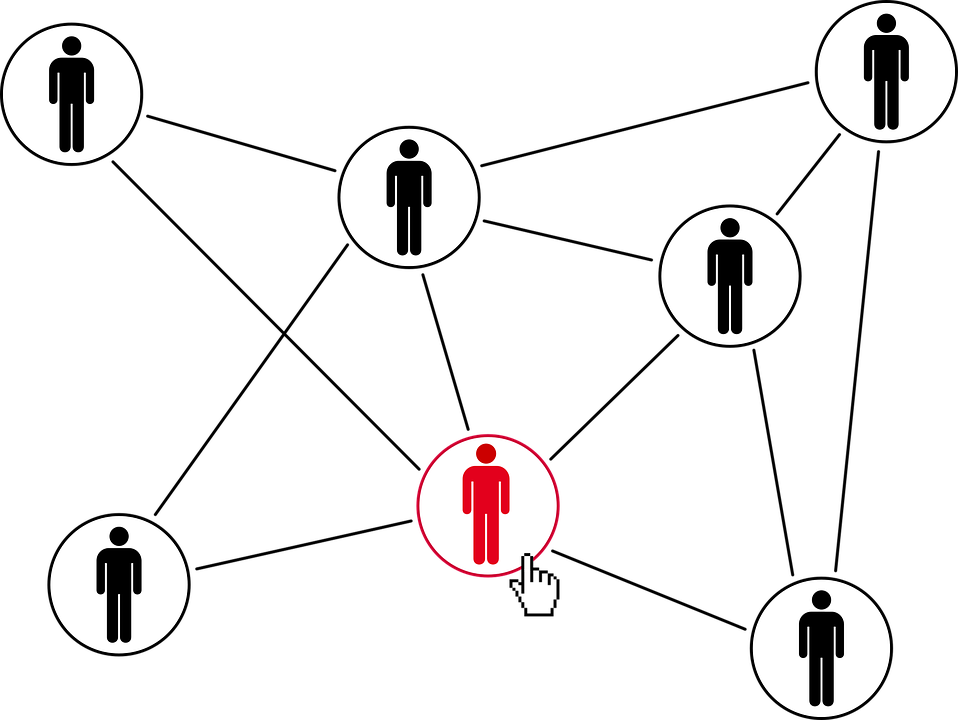 12
Рефлексия
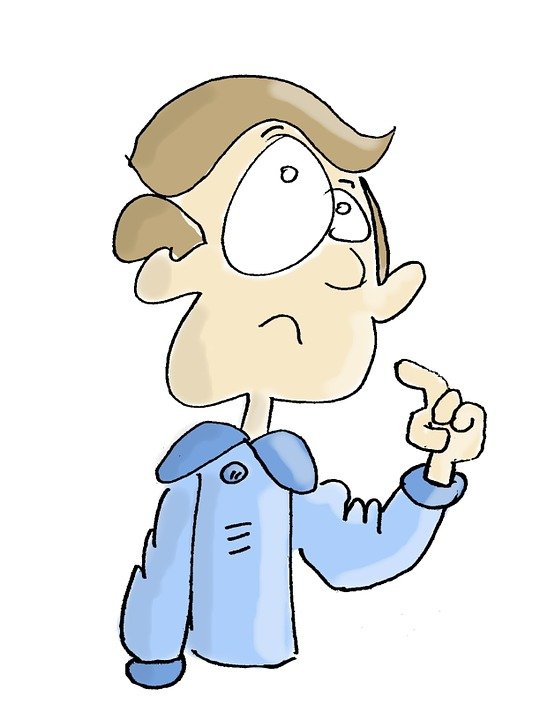 Учениците и учителят разглеждат:
процеса на учене
ефективността на изследването и проектните дейности
качеството на работата
проблемите и как те да бъдат преодолени
13
Обратна връзка и преглед
Учениците дават, получават и използват обратната връзка, за да подобрят процеса и продукта.
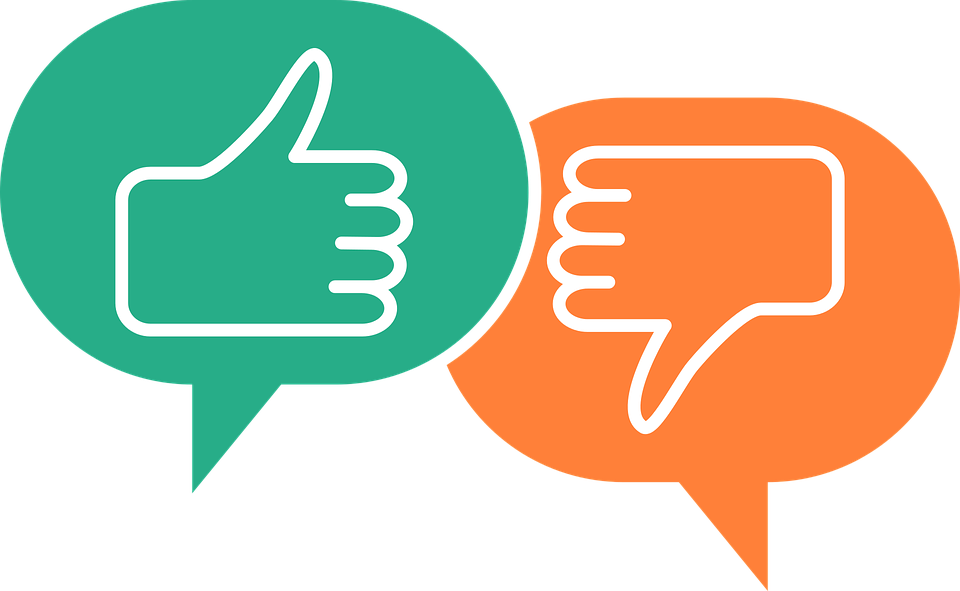 14
Публичен продукт
Учениците създават заедно публичен продукт.
Представят го пред учители, съученици, родители и по-широка аудитория.
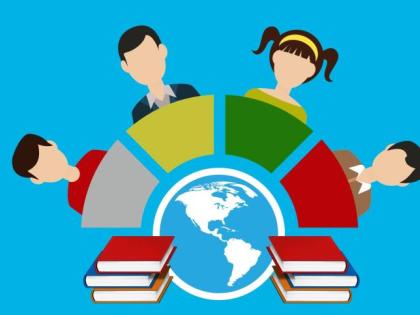 15
Приложение на ПБО
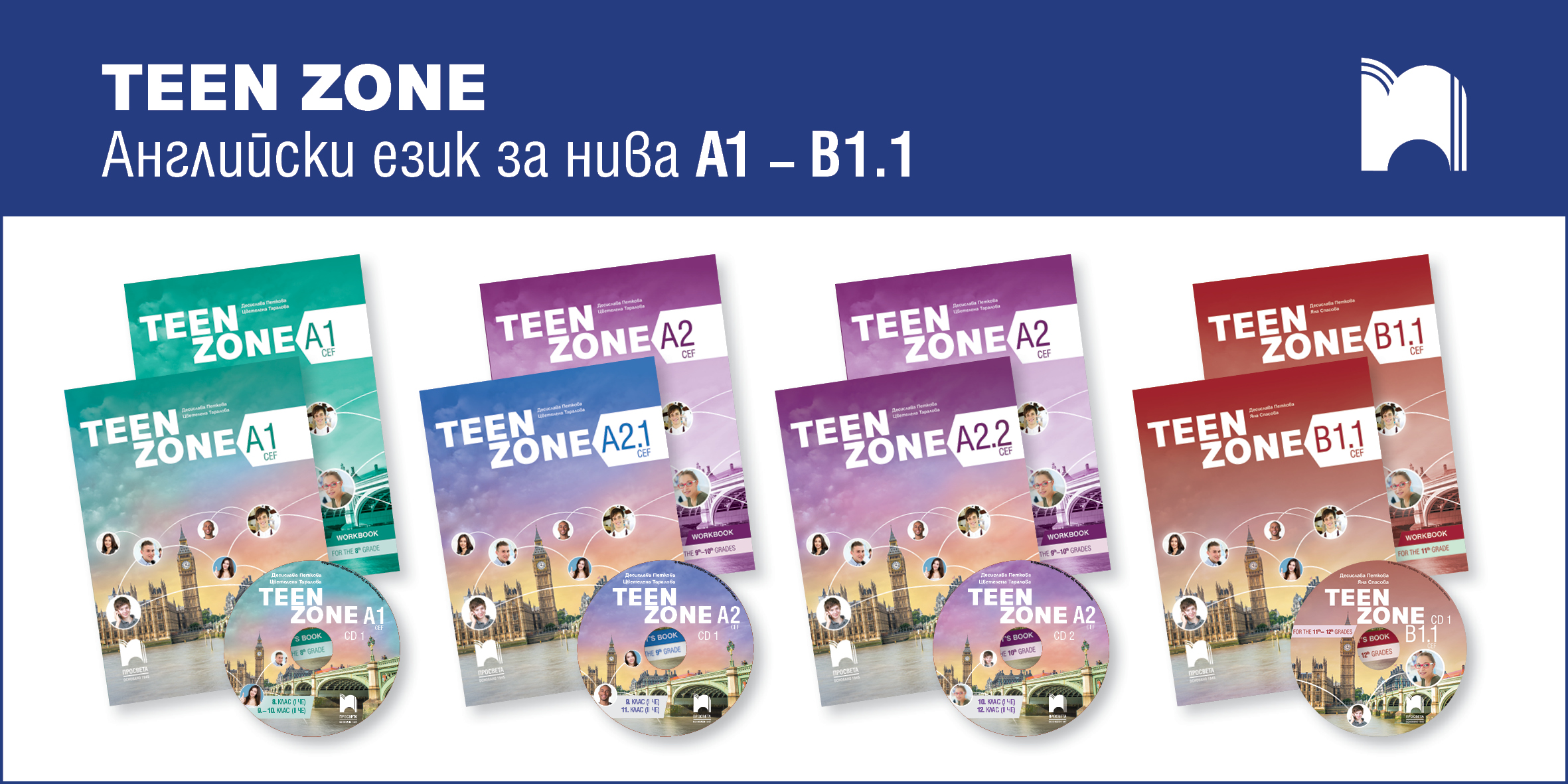 16
Въвеждащо събитие Topic Identity (A2.1, Unit 1A)
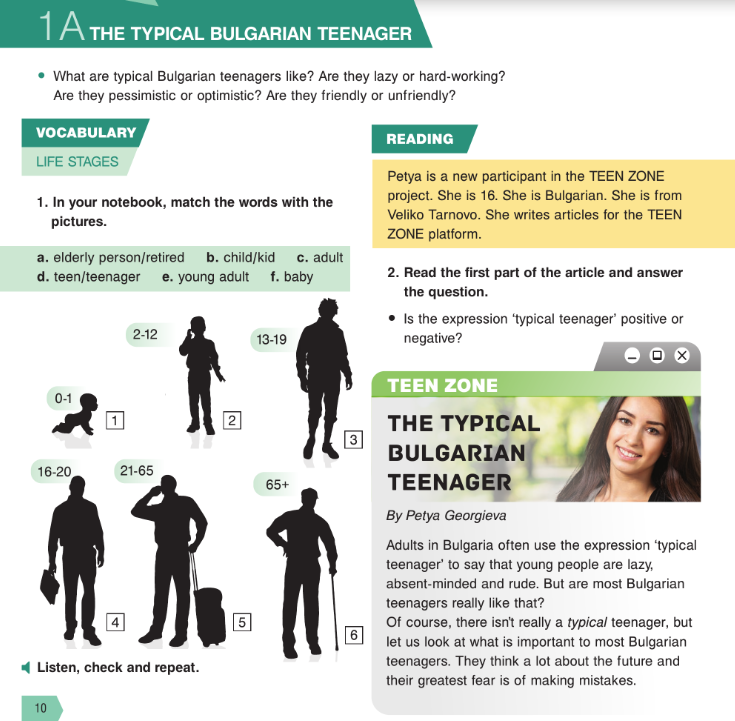 17
Въвеждащо събитие – Topic Identity
Учениците създават аватари  
      (напр. с AvatarMaker или ChatterPix)
Един ученик събира информацията за всички аватари в общо видео, напр. Canva 
Онлайн среща с ученици от други държави
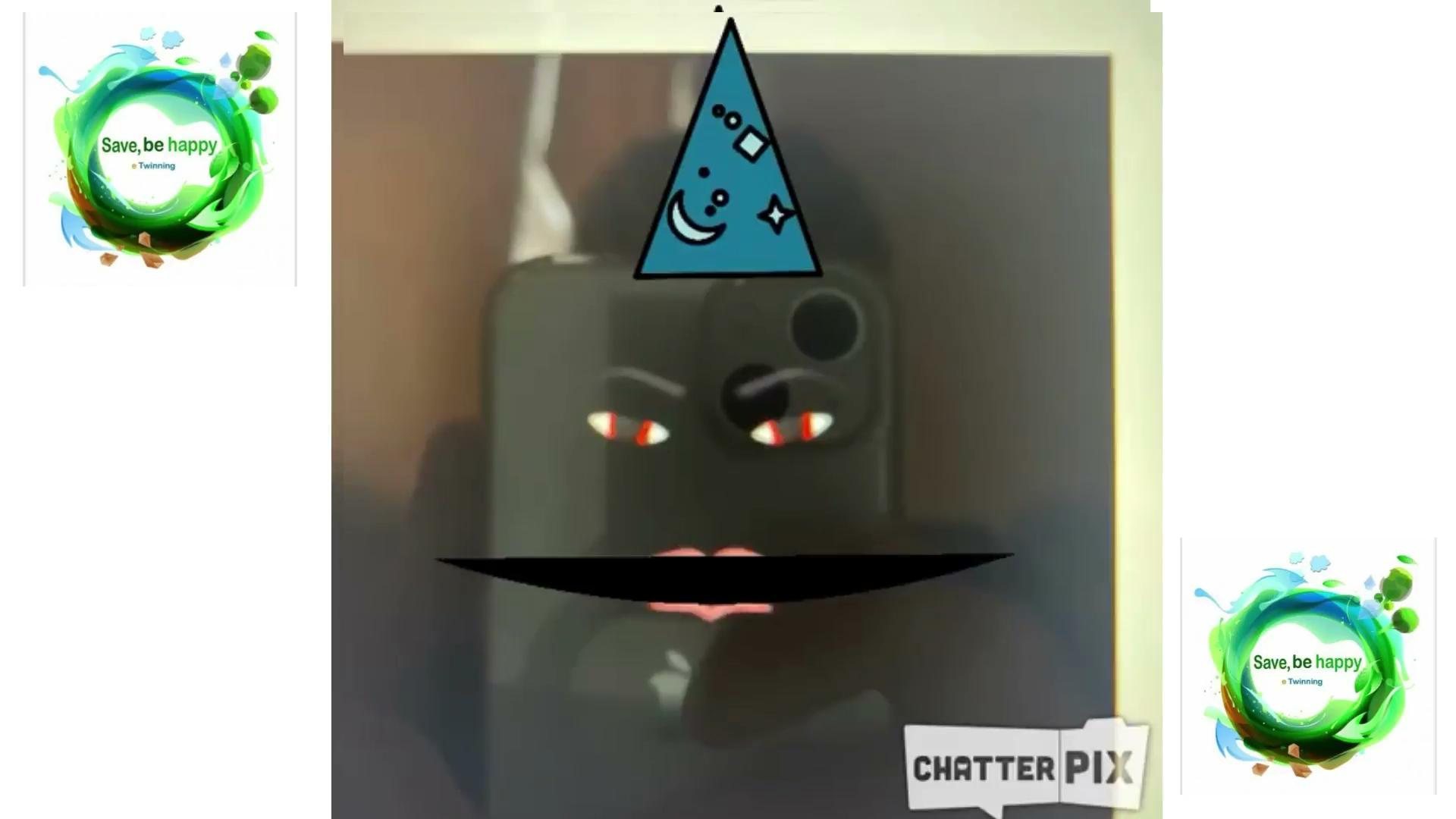 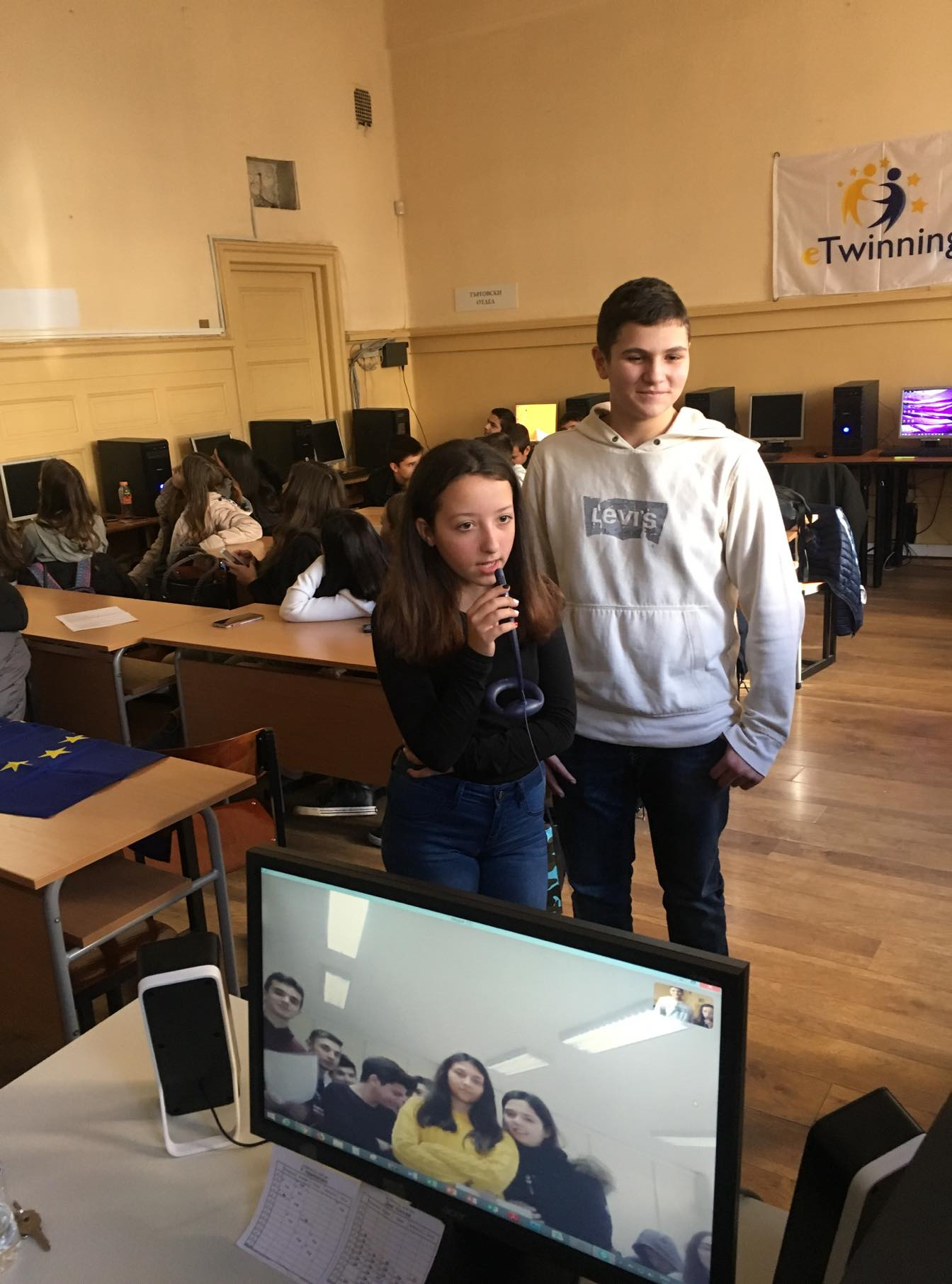 18
Реален проблем 

Условни изречения от тип 2 (B1.1, Unit 5B)
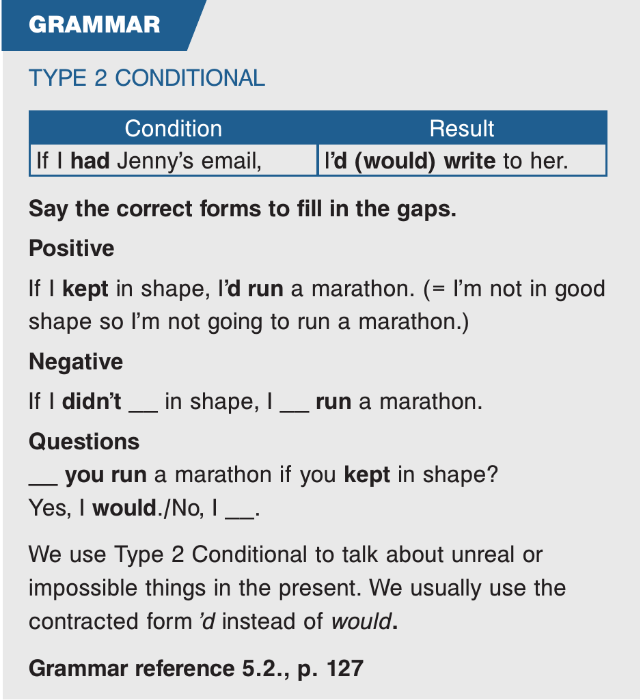 19
Реален проблем в моето училище  
Условни изречения от тип 2
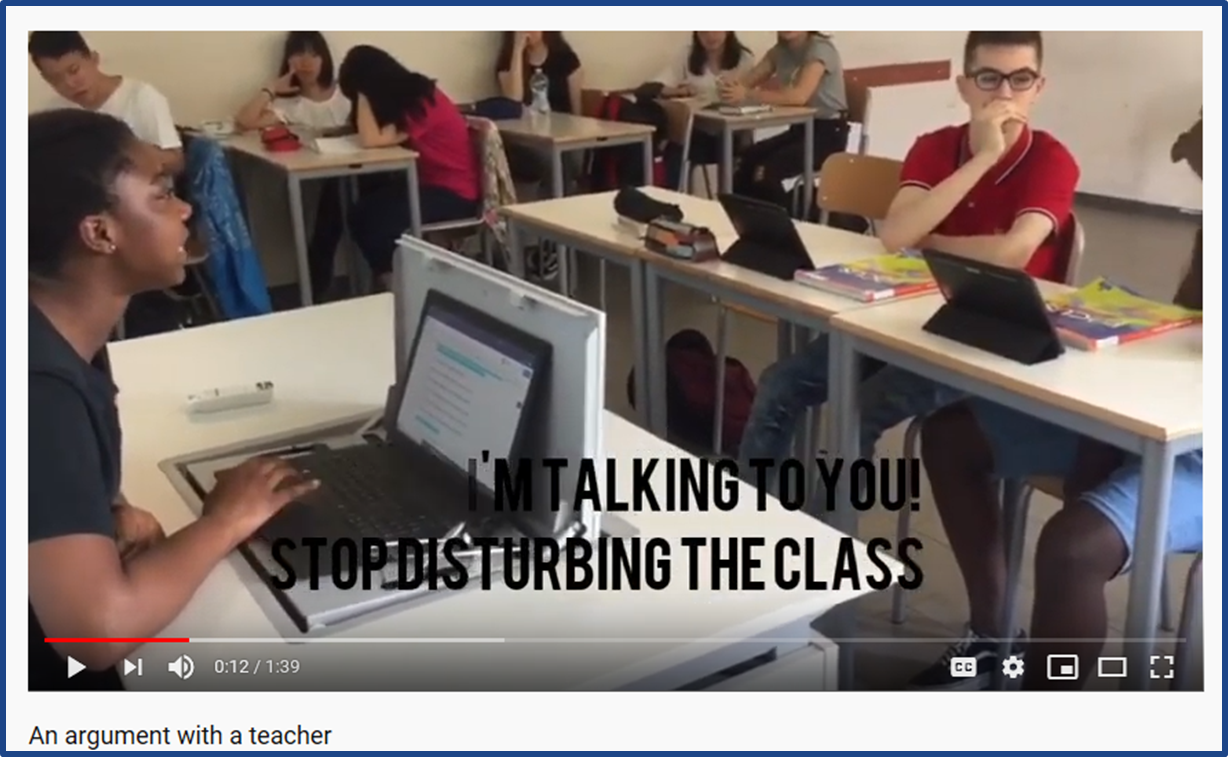 Ако бях на твое място …
20
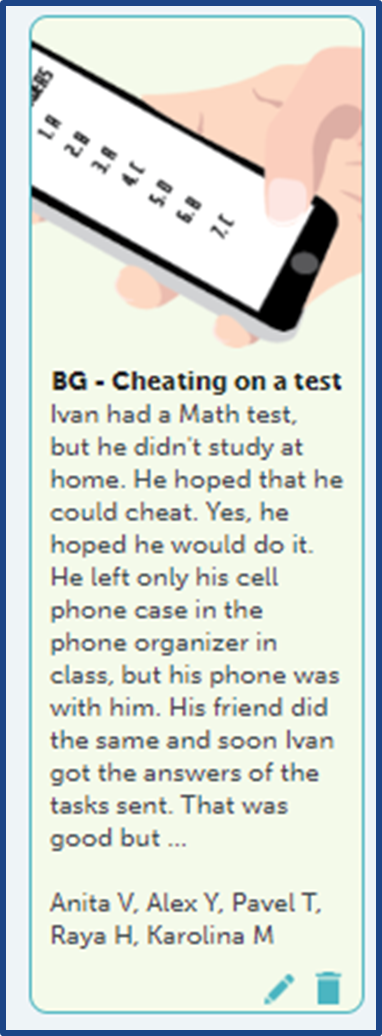 Реален проблем в моето училище Условни изречения от тип 2 Teen problems
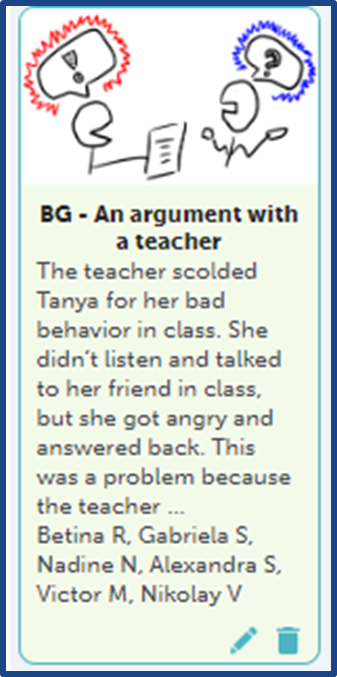 If you were us  Video
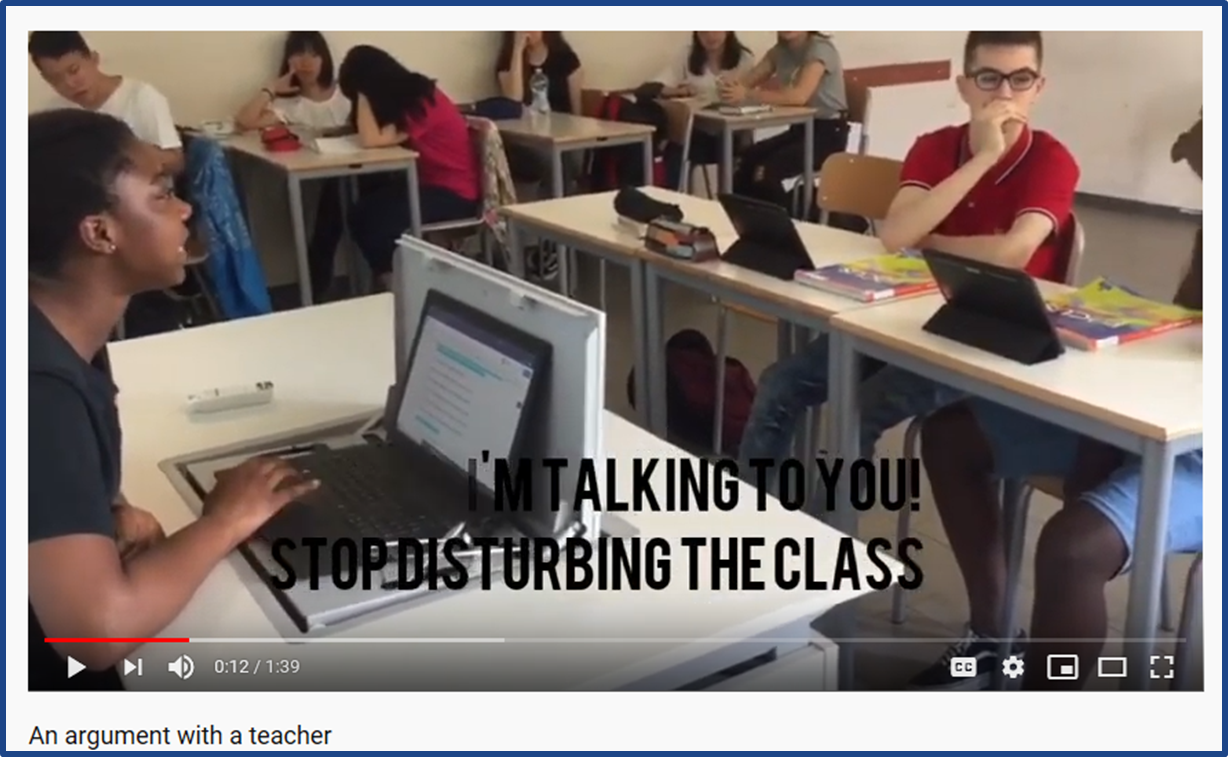 21
ПроучванеBack in Time
(B1.1, Unit 3)
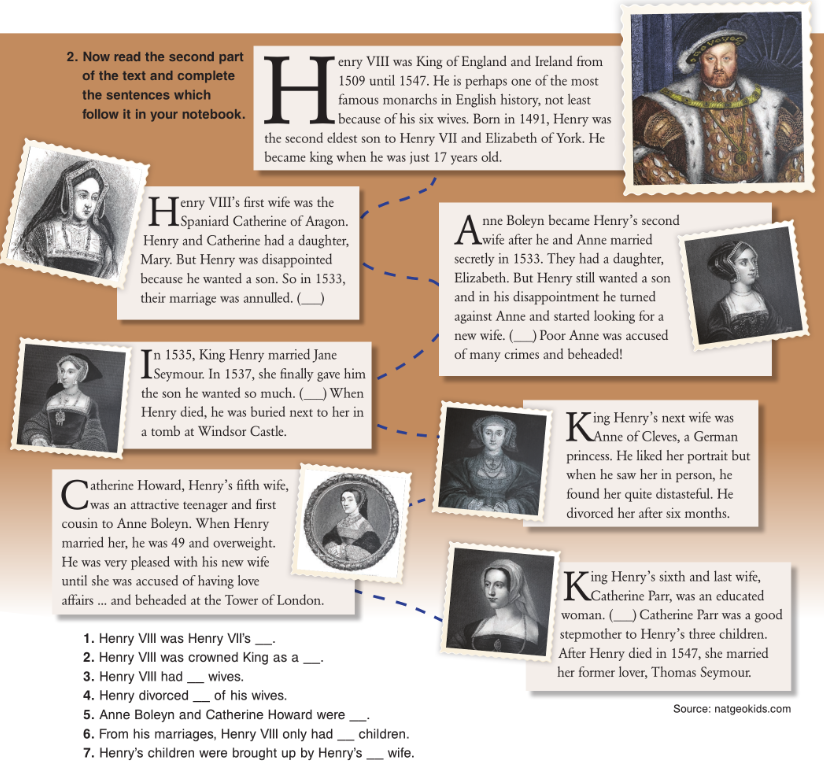 22
ПроучванеBack in Time
Students’ instructions

Най-добрата екипна работа на група 3 можете да разгледате в линка.
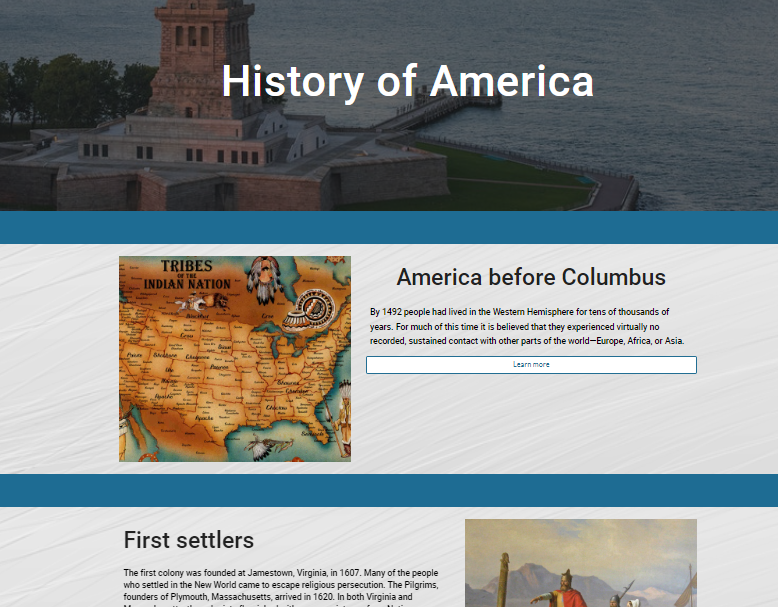 23
Реални задачи и проектиThe art of advertising (A2.2, Unit 2C)
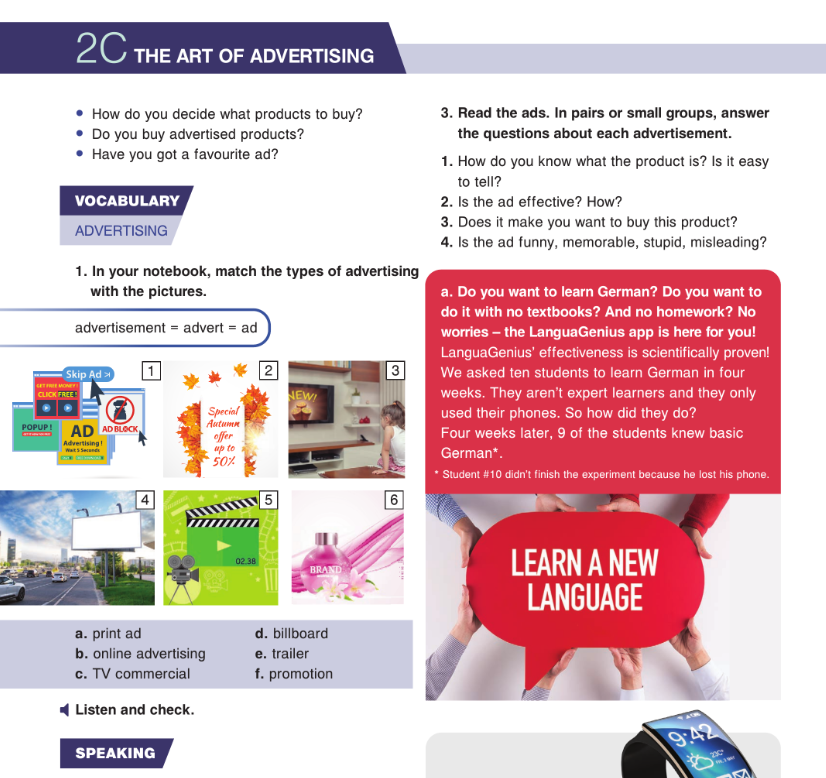 24
Реални задачи и проектиThe art of advertising
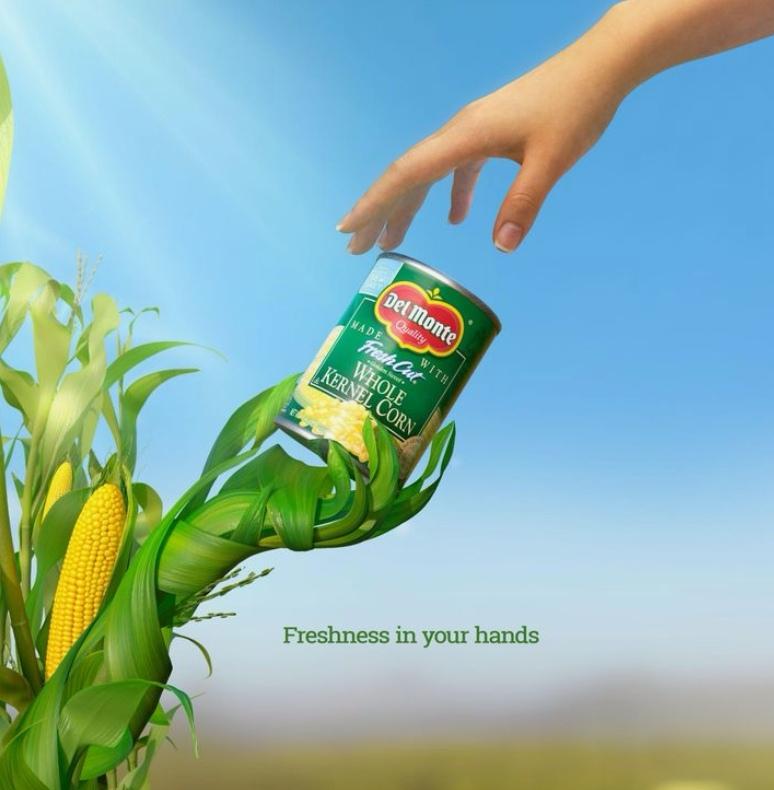 Students’ instructions

Recording
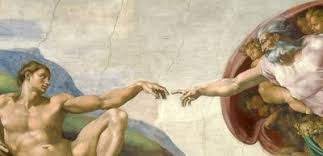 25
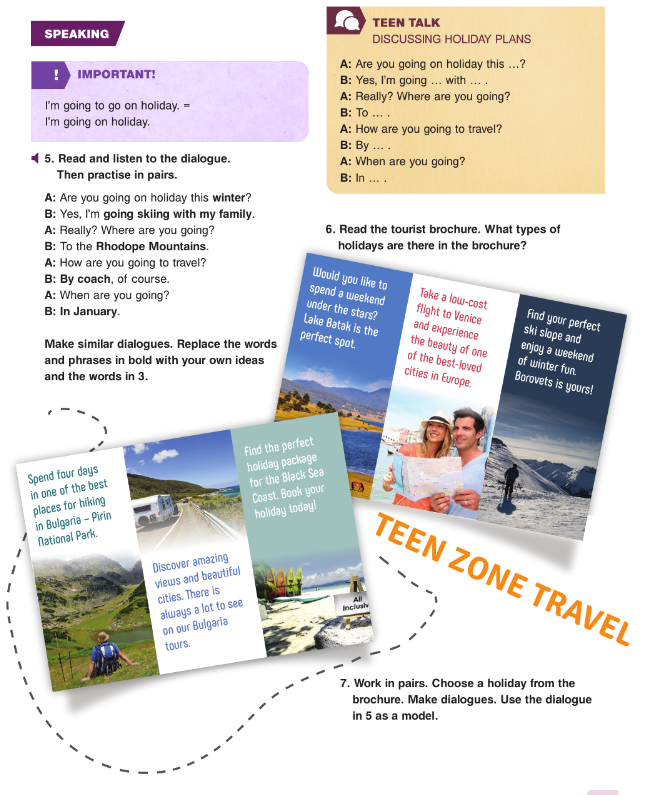 Мнение на учениците и възможност за избор
Holidays
(A1, Unit 12B)
26
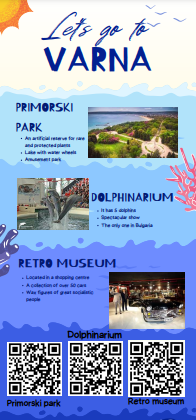 Мнение на учениците и възможност за изборHolidays 

Students’ instructions
27
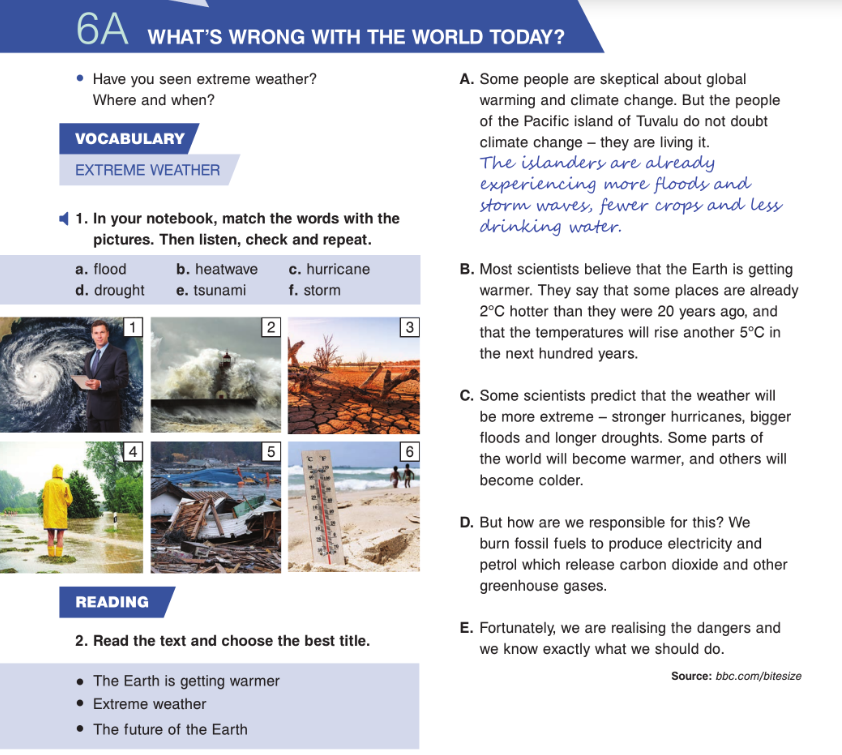 Рефлексия
A world with or without plastic
(A2.1, Unit 6 
Live Green)

Кратък е-урок(A2.1, Unit 6B)
28
Students’ answers
Рефлексия A world with or without plastic
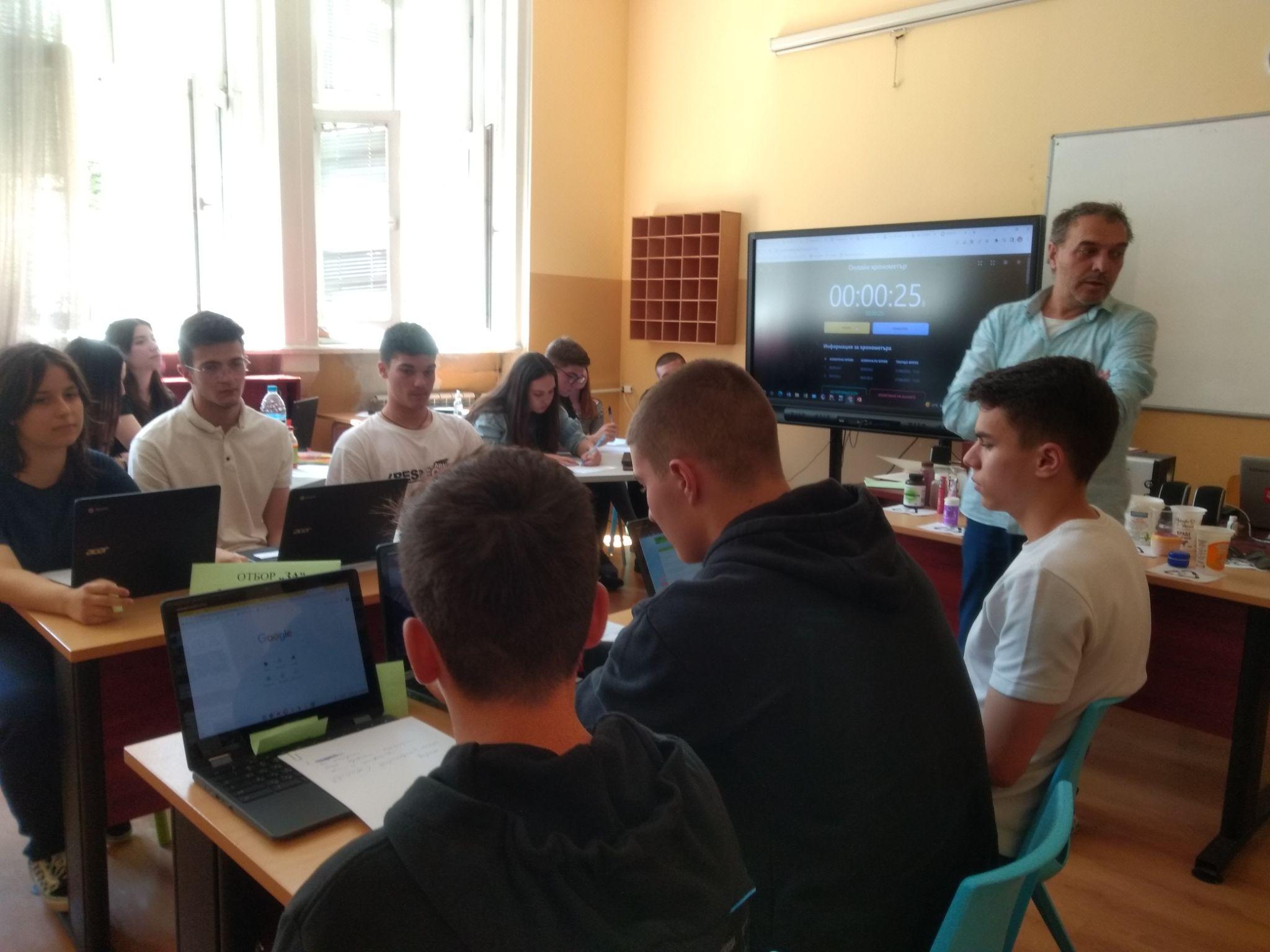 29
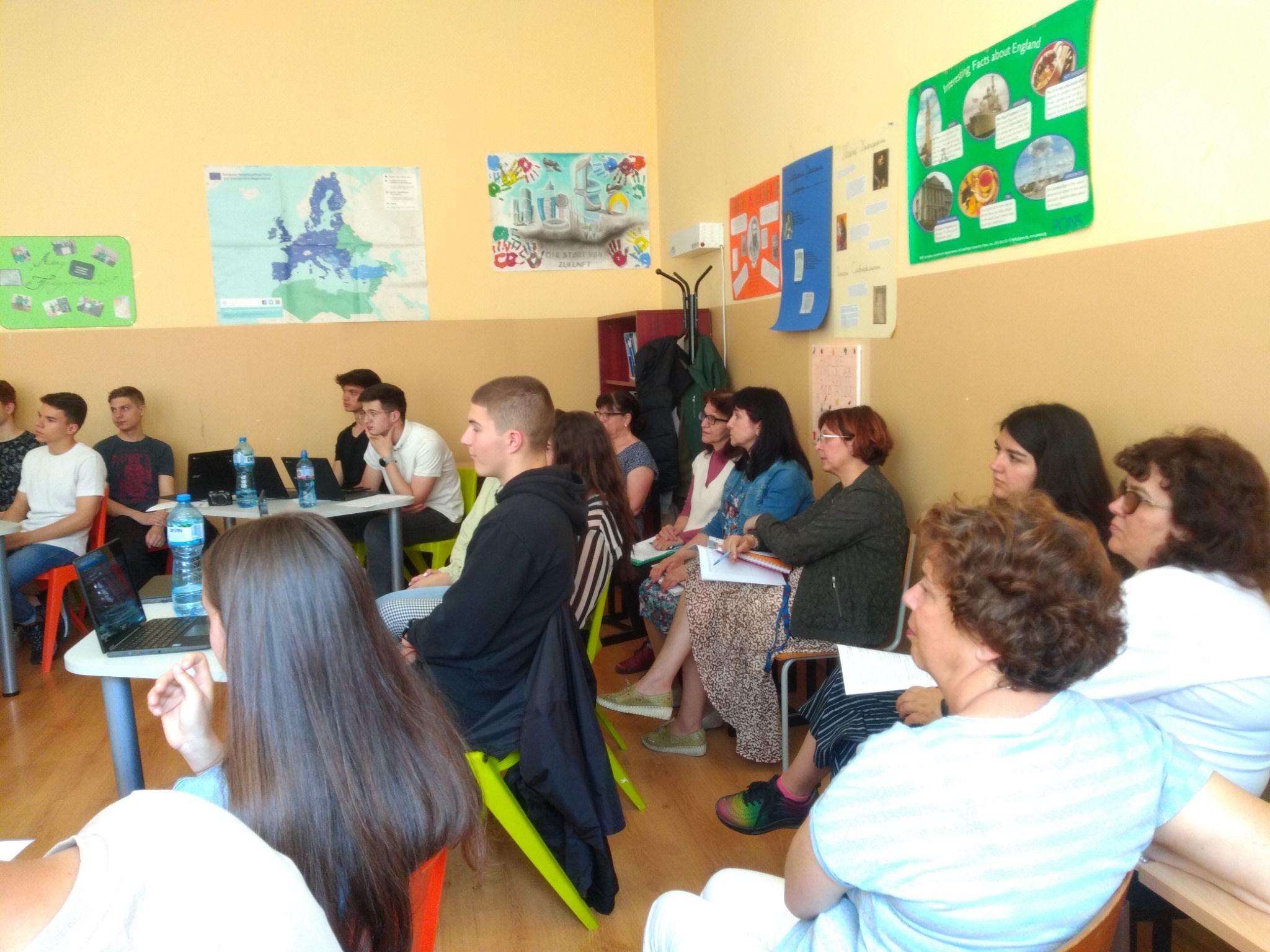 Представяне на работатаОткрити уроци
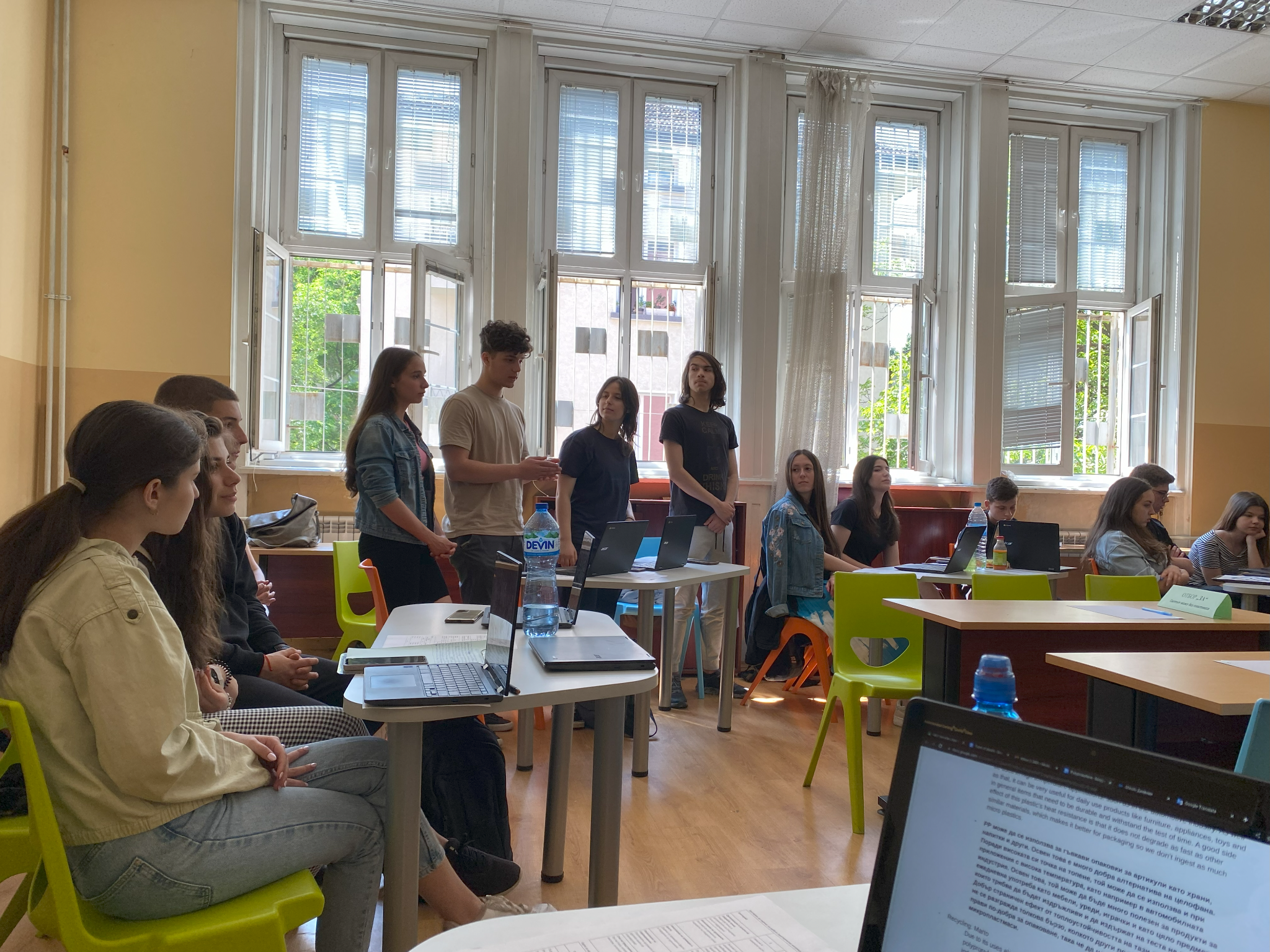 30
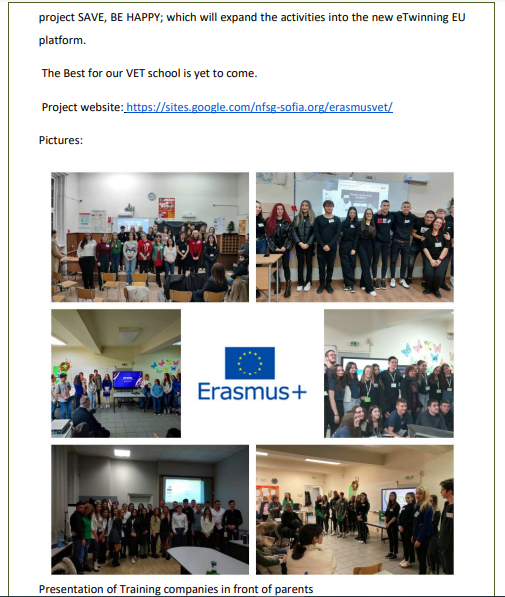 Разпространение

BETA newsletter (pages 48-51)
31
Краен продукт
My Dream Green Home
(B1.1, Project 2)
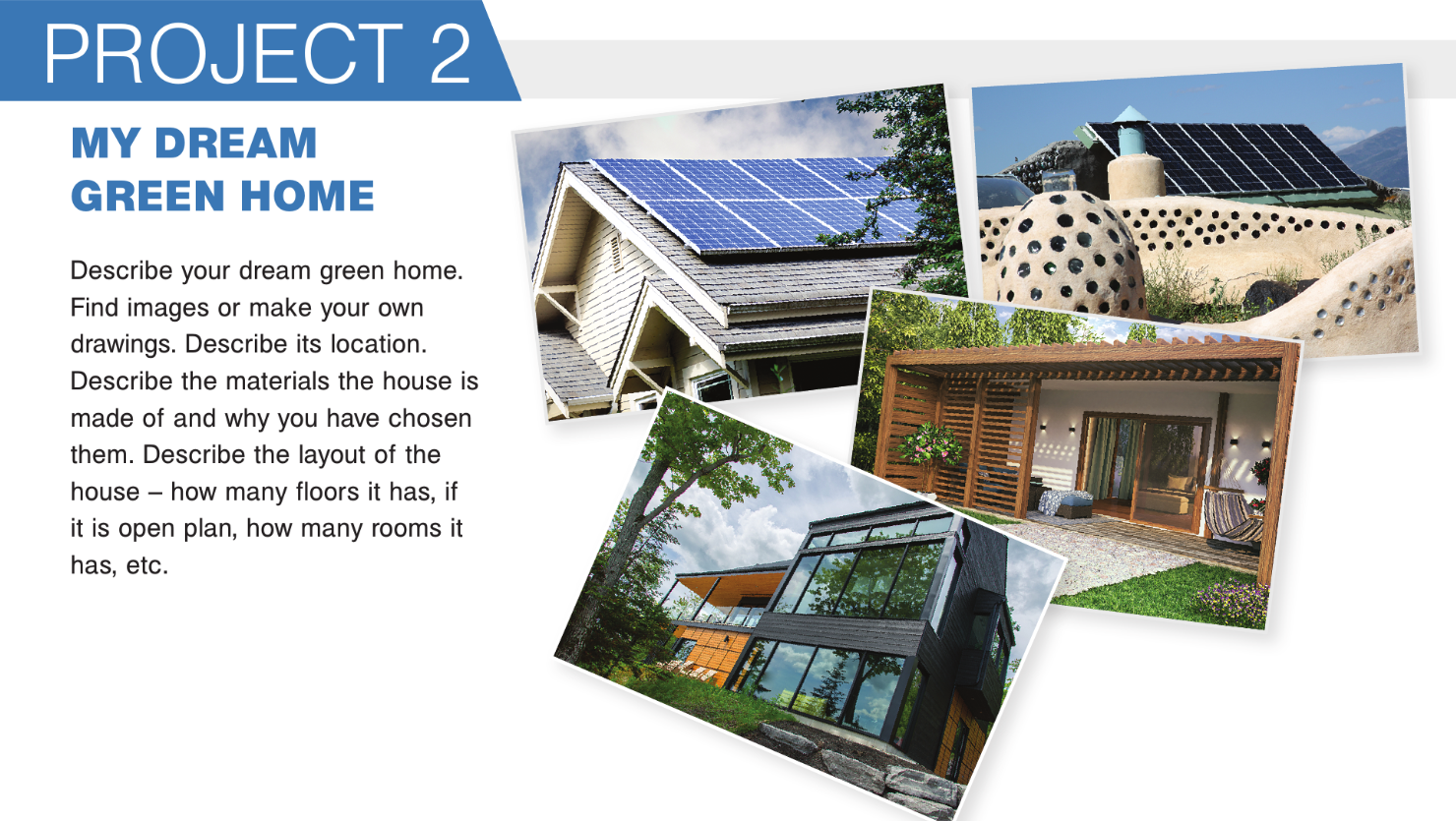 32
Краен продукт
Виртуална изложба
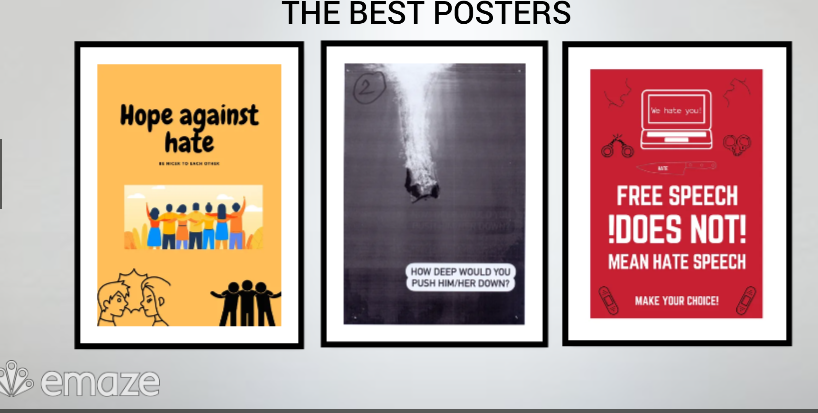 Students’ posters
33
Краен продукт
Online books link
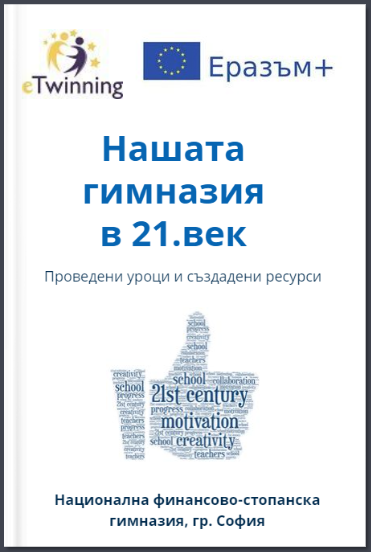 34
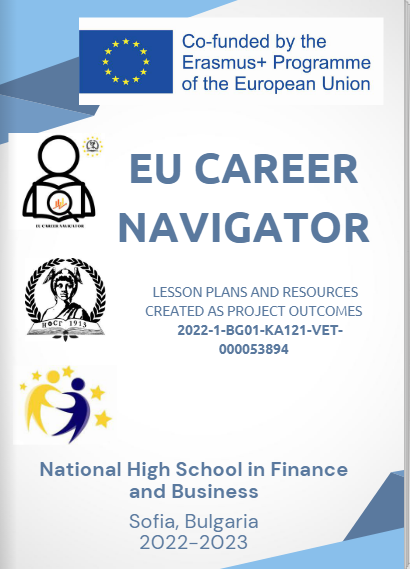 Краен продукт
  Online books link
35
ПрезентацииВидеа с ролеви игри
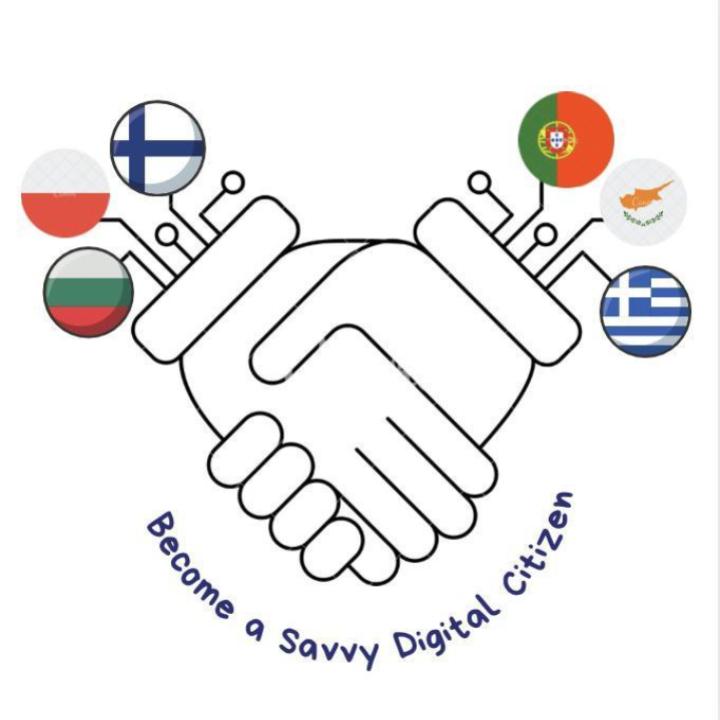 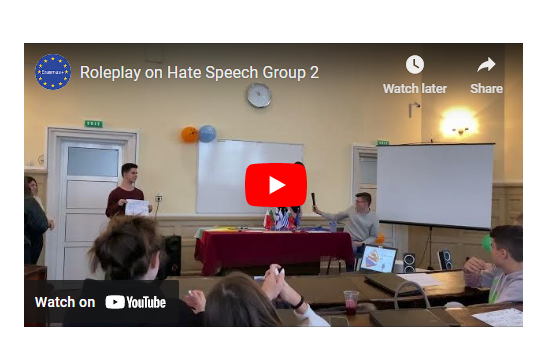 36
Бъдещето
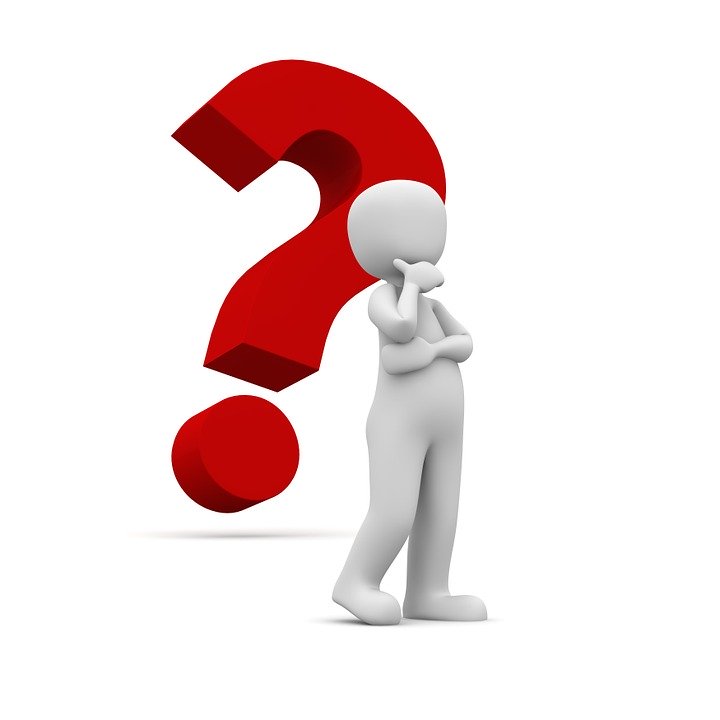 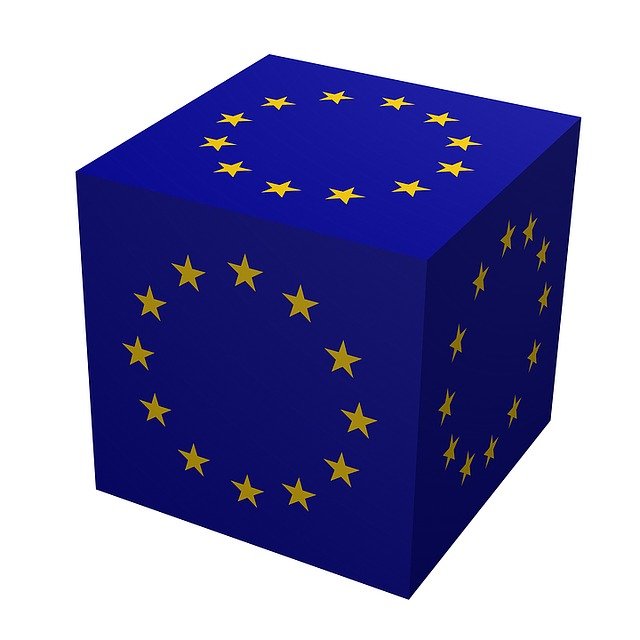 37
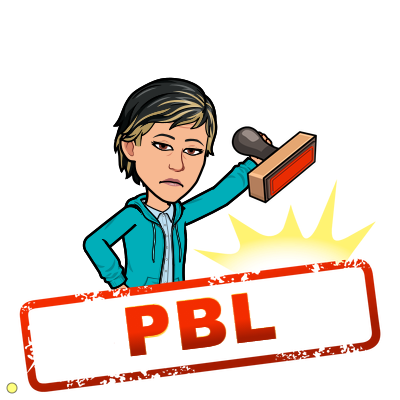 Благодарим за вниманието!
Десислава Петкова, desislavka@yahoo.com
Цветелена Таралова, ts_taralova@abv.bg
CREDITS: This presentation template was created by Slidesgo, including icons by Flaticon, and infographics & images by Freepik and Pixabay
38